English grade 5 
Chapter 1 Shops and Shopping
Unit 4 Shopping 
What do they want to buy?

Student’s book 21
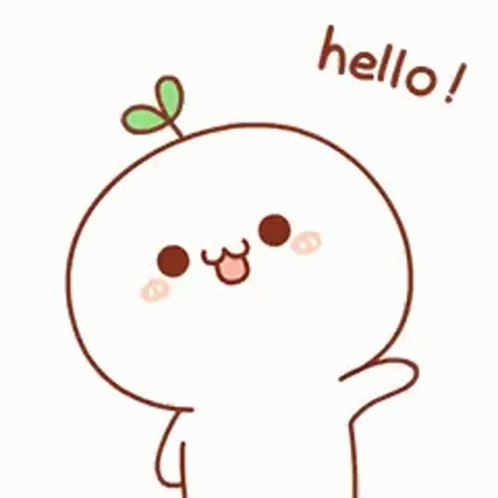 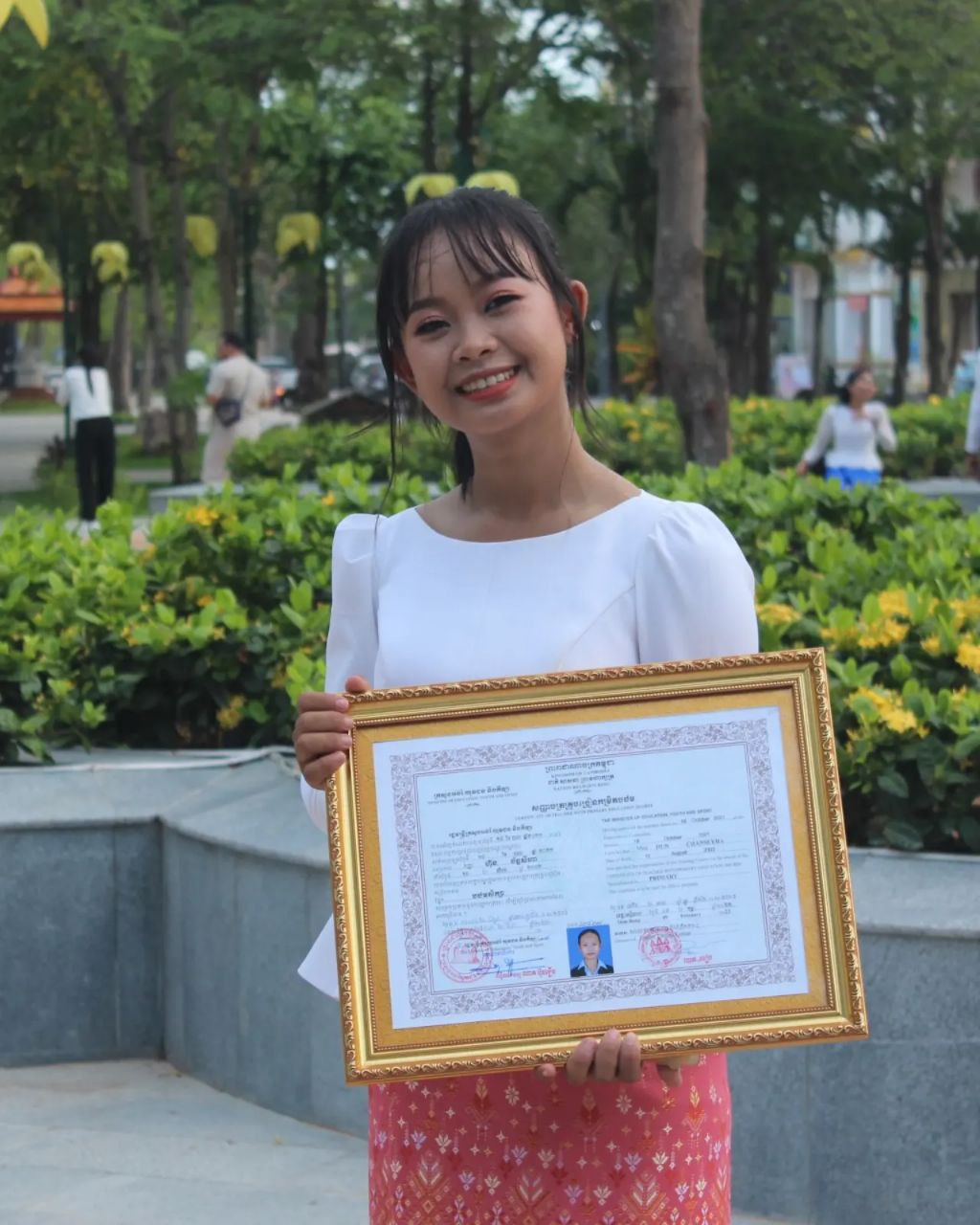 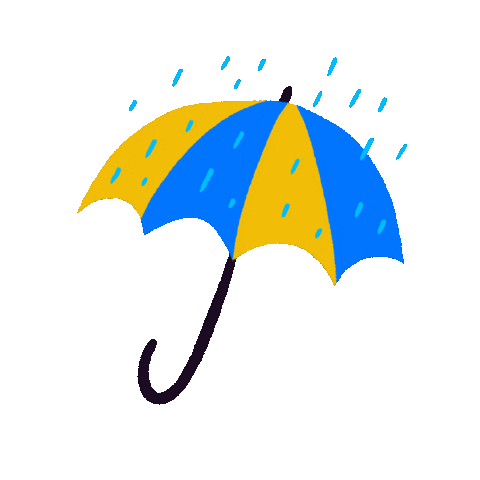 Umbrella
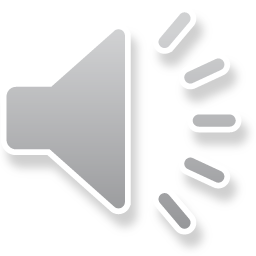 ឆ័ត្រ
Vegetable
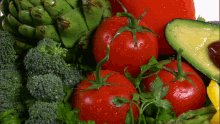 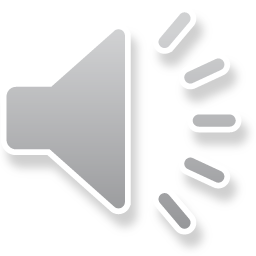 បន្លែ
Watermelon
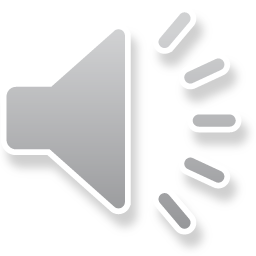 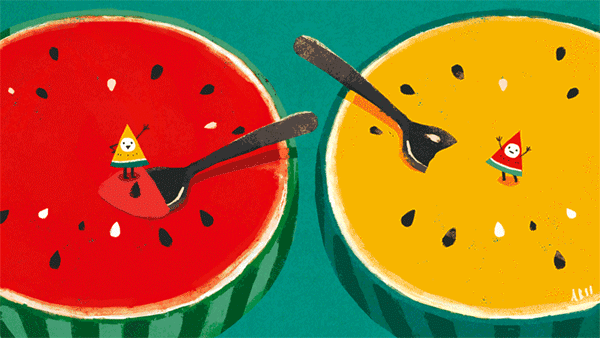 ផ្លែឪឡឹក
Zipper
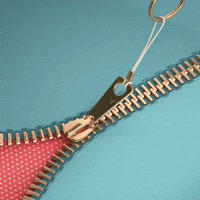 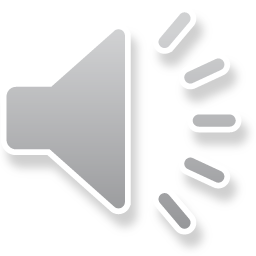 រូត
Listen and repeat
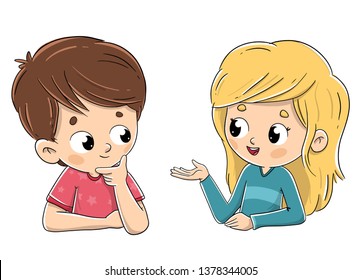 What do they want to buy?
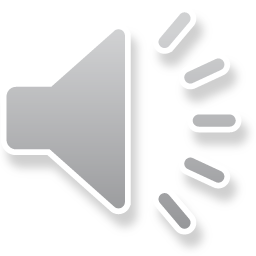 តើពួកគេចង់ទិញអ្វី?
Listen and repeat
They want to buy an umbrella.
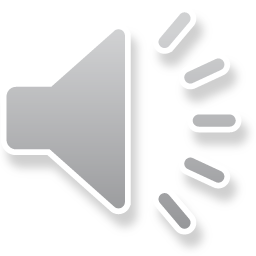 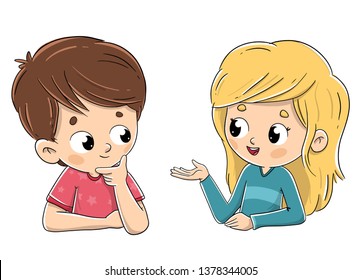 ពួកគេចង់ទិញ ឆ័ត្រ
Pair work
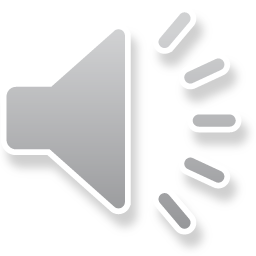 What do they want to buy?
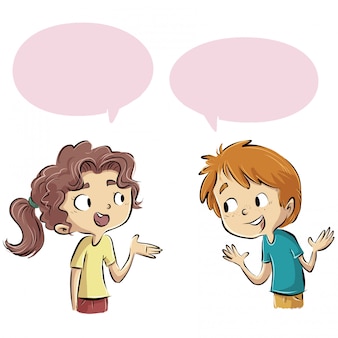 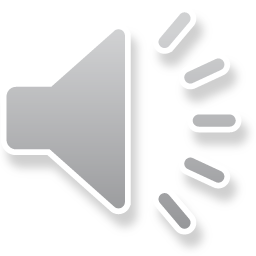 They want to buy an umbrella.
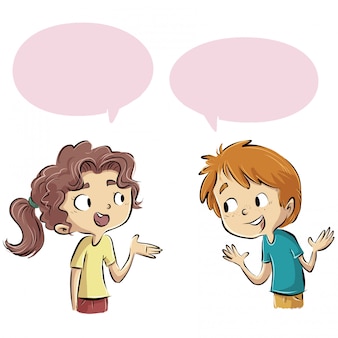 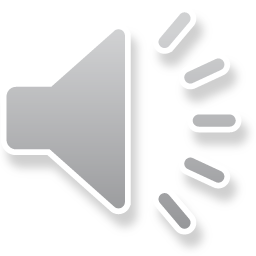 An umbrella, a watermelon, zipper, vegetables, orange…..
Group work
Umbrella, watermelon, zipper, vegetables, orange
1
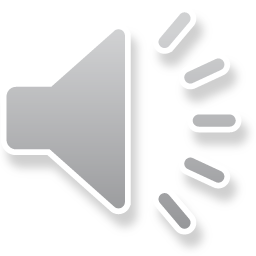 What do they want to buy?
They want to buy ……......
What do they want to buy?
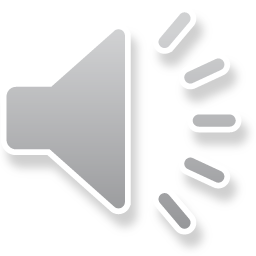 4
They want to buy an umbrella.
What do they want to buy?
2
They want to buy ……......
What do they want to buy?
3
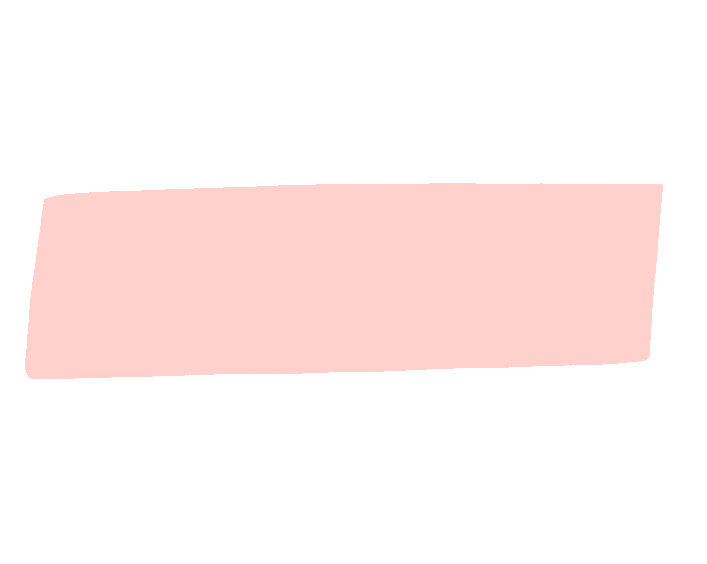 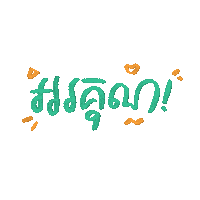 By Hun chanseyha